Matter Matters
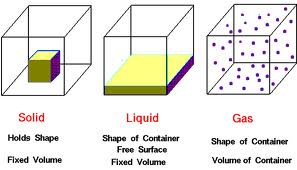 #1  Physical OR Chemical Change?
Before





Piece of Aluminum Metal
After





Sheet of Aluminum Foil
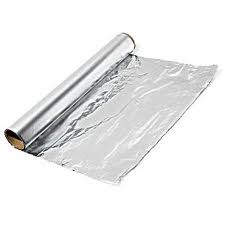 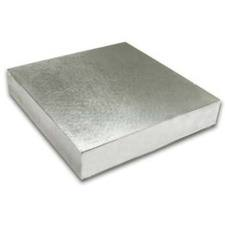 Hammered into
#2  Physical OR Chemical Change?
Before





Wood Block
After





Wood Ashes
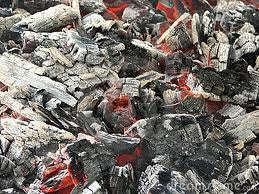 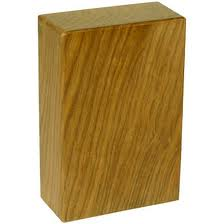 burned
#3  Physical OR Chemical Change?
Before





Sheet of Paper
After





Shredded paper
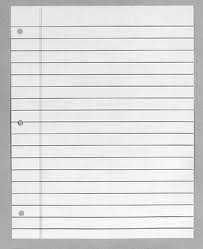 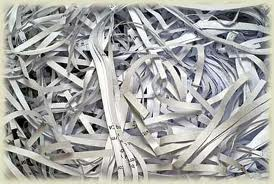 Torn up
#4  Physical OR Chemical Change?
Before





Plastic form
After





Plastic bottle
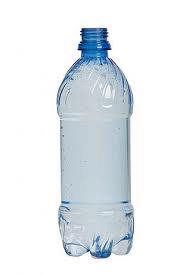 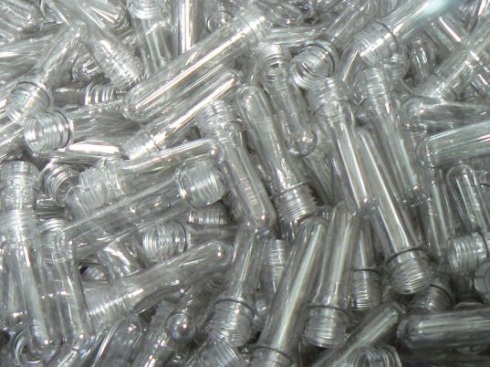 Molded
#5  Physical OR Chemical Change?
Before





Salt Water
Before





Salt Crystals
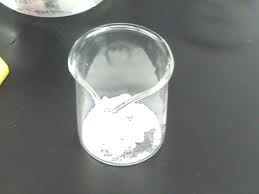 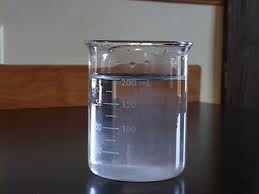 Evaporated
#6  Physical OR Chemical Change?
Before





Magnesium placed in acid
After





Gas bubbles form
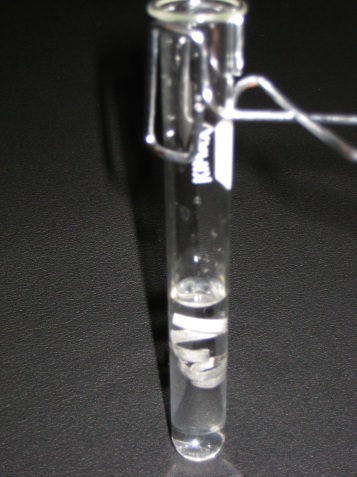 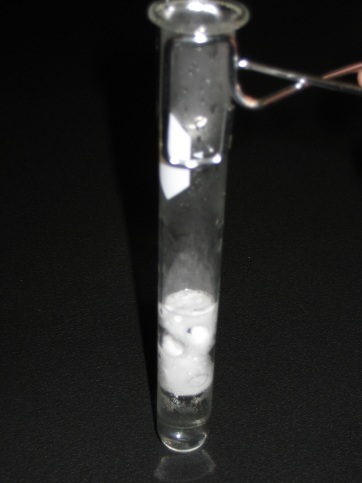 React
#7  Physical OR Chemical Change?
After





Clear liquid
Before





Magic Ink + vinegar
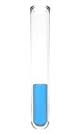 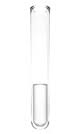 Color Changes
#8  Physical OR Chemical Change?
After





Small sugar crystals
Before





Large sugar crystals
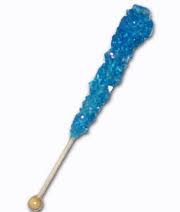 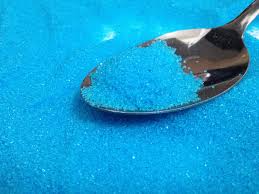 Crushed
#9  Physical OR Chemical Change?
After





Glass of water
Before





Ice Cubes
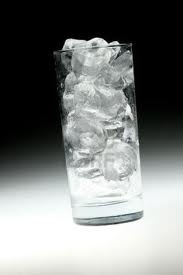 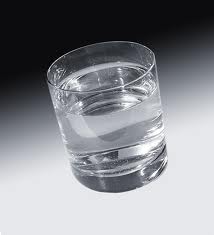 Melted
#10  Physical OR Chemical Change?
After





Rusty nails
Before





Iron nails
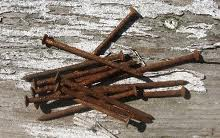 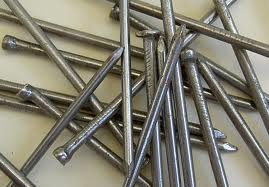 Exposed to Moisture
#11  Physical OR Chemical Change?
After





Fizzing bubbles
Before




 
Vinegar + Baking Soda
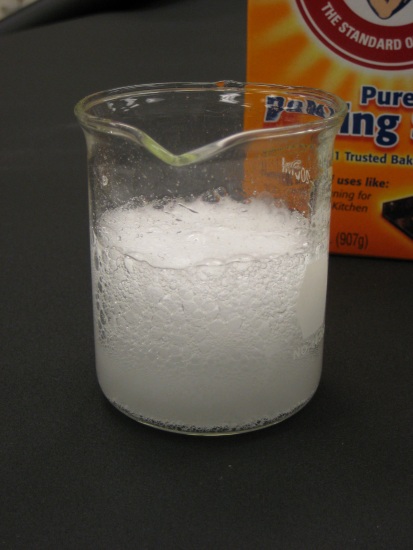 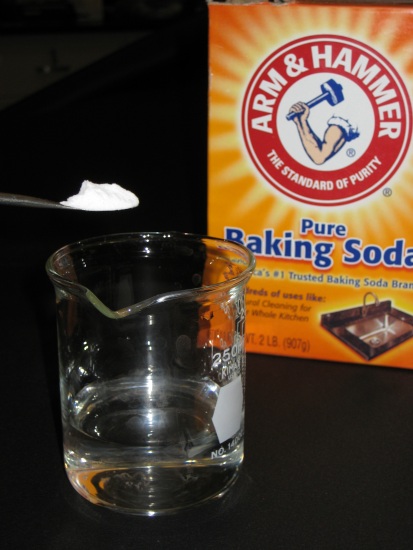 React
#12  Physical OR Chemical Change?
After





Carbon Dioxide Gas
Before





Solid dry ice
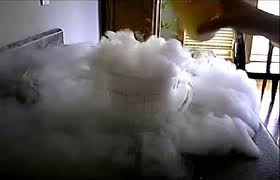 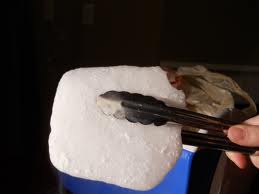 Changes State
#13  Physical OR Chemical Change?
After





Plastic cup
Before





Plastic pellets
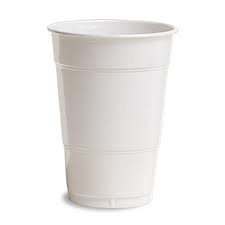 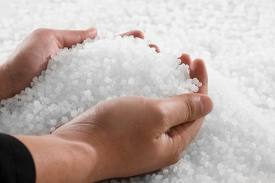 Recycled
#14  Physical OR Chemical Change?
After





Powdery Yellow solid
Before





Two Clear solutions
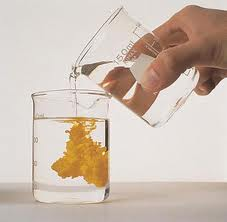 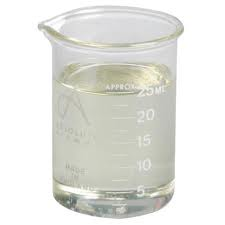 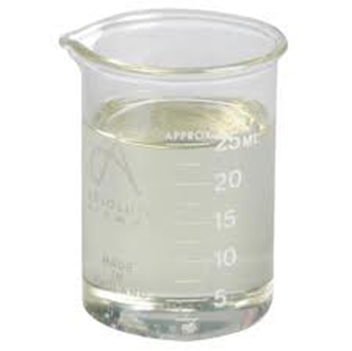 React to Form